Основные положения концепции  развития дополнительного образования детей в российской федерации
Целевые ориентиры для системы дополнительного образования детей
увеличение к 2020 году числа детей в возрасте от 5 до 18 лет, обучающихся по дополнительным образовательным программам, в общей численности детей этого возраста до 75 процентов (указ Президента РФ от 7 мая 2012 г. № 599, п 1.в; Государственная программа РФ «Развитие образования»)
доведение к 2018 году средней заработной платы педагогических работников учреждений дополнительного образования детей до средней заработной платы учителей в соответствующем регионе (указ Президента РФ от 1 июня 2012 г. №761)
повышение эффективности (План мероприятий («дорожных карт») «Изменения в отраслях социальной сферы, направленные на повышение эффективности образования и науки» (утв. Распоряжением Правительства РФ от 30.12.2012 N 2620-р)»)
расширение программ ДО (Перечень Поручений Президента Российской Федерации по итогам конференции «Форум действий» Общероссийского общественного движения «НАРОДНЫЙ ФРОНТ «ЗА РОССИЮ»)
[Speaker Notes: Обновление содержания и повышение качеств]
Риски: повышение охвата
 реальный рост, формальный отчет или рост в ущерб качеству
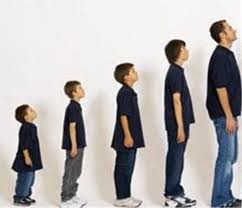 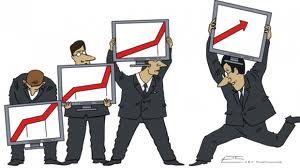 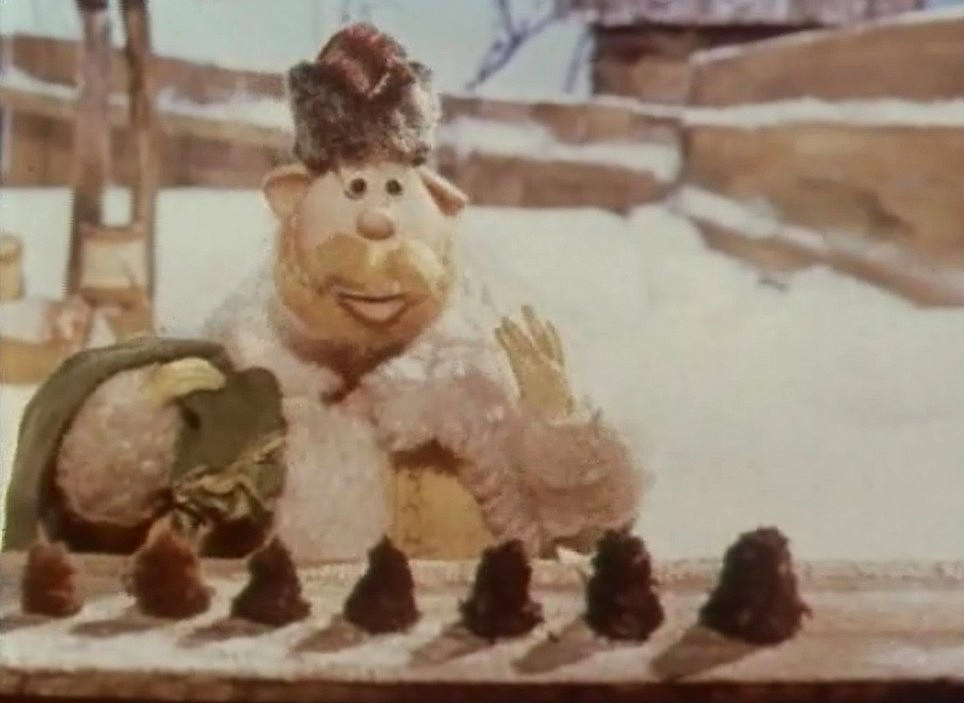 фото
фото
фото
Высшая школа экономики, Москва, 2013
[Speaker Notes: Реализация в существующей системе координат и традиционными средствами приведет и уже приводит к следующим рискам]
Риски: Повышение эффективности стимулирование качества и  обновления или унификация, экономия, бюрократизация
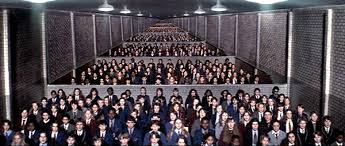 Unknown
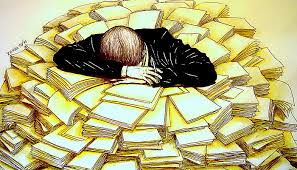 фото
Unknown
фото
фото
Высшая школа экономики, Москва, 2013
[Speaker Notes: Невозможность переноса Риск усиления администрирования 
Более тонкие механизмы регулирования сохраняющие свободу и неформальность]
Миссия
Образование, наиболее полно обеспечивающего право человека на развитие и свободный выбор различных видов деятельности, в которых происходит самоопределение детей, подростков и молодежи.
Миссия
Образование, наиболее полно обеспечивающего право человека на развитие и свободный выбор различных видов деятельности, в которых происходит самоопределение детей, подростков и молодежи. 
Социокультурная практика развития мотивации подрастающих поколений к познанию, творчеству, труду и спорту
Системный интегратор открытого вариативного образования, обеспечивающего конкурентоспособность личности, общества и государства
Задачи
Модернизация системы учета вовлеченности детей в системе ДО
Формирование механизмов финансового обеспечения программ ДО  
Создание условий для использования ресурсов негосударственного сектора, привлечения инвестиций 
Обновление содержания ДО в ответ на запросы и способности ребенка
Создание эффективной системы  (межведомственного, государственно-общественного) управления ДО
Формирование системы регулирования качества программ ДО
Создание современной инфраструктуры ДО и обеспечивающей ее развитие индустрии
Принципы
принцип социальной гарантии государства на качественное и безопасное дополнительное образование детей;
принцип общественно-государственного партнерства в целях поддержки   разнообразия детства, самобытности и уникальности личности посредством расширения спектра дополнительных общеразвивающих и предпрофессиональных программ разной направленности и сетей организаций дополнительного образования, обеспечивающих их приобщение к традиционным и общечеловеческим ценностям в современном информационном постиндустриальном поликультурном обществе;
принцип реализации права на развитие личностного и профессионального самоопределения детей в различных видах конструктивной личностнообразующей деятельности;
принцип расширения через дополнительное образование социальной и академической мобильности детей и подростков, профессиональной мобильности молодежи;
Принципы
принцип общественно-государственного партнерства в целях мотивирования средств массовой коммуникации (СМИ, телевидение, Интернет, стейкхолдеры социальных и интеллектуальных сетей, издатели), способствующих расширению репертуара качественных научно-популярных программ, передач, цифровой и печатной продукции, технологии мобильного дистанционного обучения, направленных на личностное и профессиональное самоопределение детей, подростков и молодежи, их самообразование и позитивную социализацию;
принцип содействия государственно-частному партнерству в сфере игровой индустрии, производящей безопасные игры (в том числе компьютерные игры общеразвивающего и обучающего характера), игрушки, имитационные модели, способствующие расширению условий реализации дополнительных общеобразовательных программ, психолого-педагогическому проектированию образовательных сред, стимулированию детей к познанию, творчеству и конструктивной деятельности;
Принципы
принцип общественно-государственного партнерства в целях мотивирования различных организаций, осуществляющих образовательную деятельность, научных организаций, организаций культуры, спорта, здравоохранения и бизнеса как потенциальных ресурсов расширения экологии детства на предоставление возможностей в этих организациях реализации дополнительного образования детей, подростков и молодежи (библиотеки, музеи, театры, выставки, дома культуры, клубы, детские больницы, научно-исследовательские институты, университеты, торговые и промышленные комплексы).
принцип программоориентированности, в рамках которого базовым элементом системы дополнительного образования, в т.ч. в системе финансирования, рассматривается образовательная программа, а не организация.
Ключевые решения: новое содержание ДО
Разработка концепции обновления содержания дополнительного образования детей 
Формирование банка инновационных программ и лучших практик
Поддержка новых направлений ДО: робототехника,  анимация,  дизайн и др..  
Внедрение современных  программ профессионального самоопределения:   образовательные производства,  массовый компетентностный тренинг и др.
Усиление образовательного характера программ каникулярного отдыха детей и подростков.
Создание современных моделей, реализующих воспитательный потенциал ДО 
Внедрение инклюзивных программ ДО
Ключевые решения: Семьи с детьми (потребители услуг)
Персонифицированное финансирование программ ДО 
Поддержка в выборе программ, построении индивидуальных образовательных траекторий (сайты-навигаторы, тьюторы и др.)  
Механизмы вовлечения детей из неблагополучных семей
Учет времени занятости и достижений детей в программах ДО
Ключевые решения: Бюджетный сектор
Введение электронных систем учета вовлеченности детей в системе ДО
Внедрение  методики определения численности обучающихся, финансируемых за счет бюджетных средств по предпрофессиональным и общеразвивающим программам в музыкальных школах, школах искусств и спортивных школах Государственное (муниципальное) задание как инструмент стимулирования качества и обновления содержания программ
Выделение в муниципальном задании самостоятельного раздела  на реализацию программ ДО в общеобразовательных организациях
Интеграция дополнительного и общего образования
Ключевые решения: Негосударственный сектор и ГЧП
Упрощение лицензирования
Конкурентный доступ к бюджетным средствам
Льготы на аренду 
Государственные гарантии по кредитам, субсидирование процентной ставки
Стимулирование социальной ответственности бизнеса
Расширение поддержки проектов социально-ориентированных НКО в сфере ДО через профильные программы
Ключевые решения: новая «архитектура» ДО
Сети и кластеры организаций, реализующих программы ДО    
Образовательные и развивающие среды, культурная индустрия  (музеи науки,  тематические парки, эксплораториумы, потенциал городской среды, публичных пространств по месту жительства и др.)  
Сервисы дистанционного образования и самообразования в сети Интернет
Информационные порталы (хабы), коммуникационные площадки
Ресурсные центры 
Потенциал ВУЗов  (студенчество, инфраструктура)
Учебно-техническая промышленность (оснащение организаций товаров и программ)
Ключевые решения: новые кадры ДО
Повышение заработной платы в связке с  введением профессионального стандарта, эффективного контракта и новой системы аттестации 
Масштабная программа повышения квалификации и переподготовки  
Проектирование новых специальностей, расширение спектра магистерских программ.
Привлечение молодых педагогов,   квалифицированных и мотивированных специалистов в областях науки, техники, искусства, физической культуры и спорта, предпринимательства
Поддержка создания и деятельности профессиональных сообществ  
Урегулирование вопроса профессиональных льгот
Перспективные шаги
Изменения в Государственную программу «Развитие образования»
Пилотные проекты: региональные, тематические 
Изменения в законодательство, пакет НПА и модельных методик
Федеральный  ресурсообеспеченный проект
[Speaker Notes: Вопрос о статусе концепции  
ГЧП
анимация]
Дискуссионные вопросы